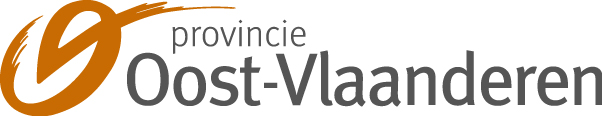 I Activate land and buildings
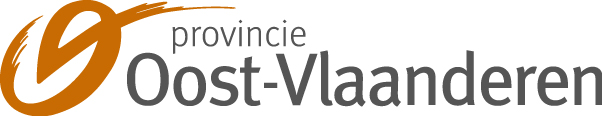 II Make a heat plan!
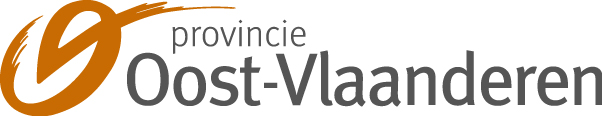 III Activate your city council
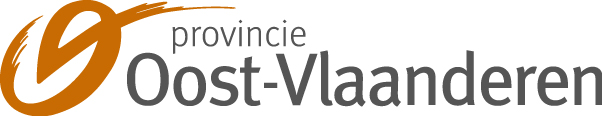 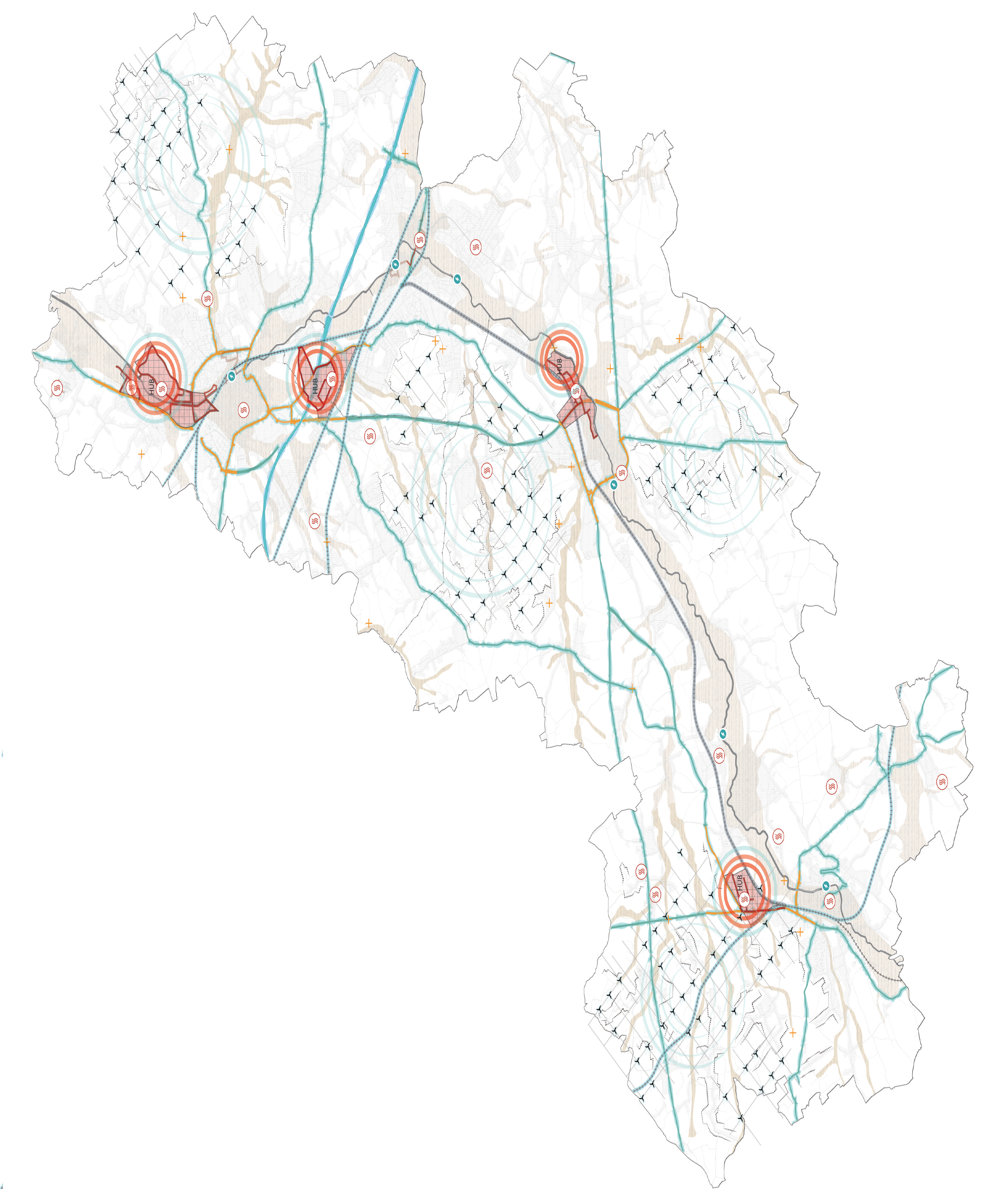